ᏣᎳᎩ 102
“ᎨᏙ ᎢᏳᏍᏗ ᎠᏗᎮ…?”
Summarizing someone’s narrative
ᏂᎦᏓ ᎢᏥᏟᏃᎮᎯ!
1 ½ ᎢᏔᏬᏍᏔᏅ ᎢᏥᏟᏃᎮᎯ ᏂᎦᏓ ᎯᎠ ᎧᏅᏑᎸ.
“ᎤᏍᏗ” ᎠᏟᏃᎮᏗ ᎢᏣᏛᏁᎮᏍᏗ:
ᎭᏲᎵᏓᏧ? / ᏙᎯᏧ…
“ᎣᏍᏓ/ᎤᏲ ᏥᏂᎦᎵᏍᏗᎭ ᏙᏱ ᎪᎯ ᎢᎦ, ᎭᏩᎦ?”
“ᎣᏏᏊᏍ ᏣᏥ? / ᏣᏙᏓ?”
“ᎣᏍᏓ ᏥᎨᏒ ᏕᎬᎪᏩᏔ! ᏕᎾᏓᎪᎲᏳ!”
ᎨᏙ ᎢᏳᏍᏗ ᎠᏗᎮ?“…ᎧᏃᎮᏍᎬ / ᎠᏟᏃᎮᎲ…”
(Ꭷ)ᏄᎦᏟ - blackberry
ᏌᎶᎵ ᎦᏚ – squirrel bread
ᏒᏓᏩᎵ – raspberry
ᎫᏩᏯ – huckleberry
ᏔᏯ – cherry (“ᎢᎾᎨ ᎡᎯ”)
ᎤᏣᎴᏍᏗ – wheat
ᎢᎯᏯ – rivercane 
ᏎᎷ ᎢᏌ - corn flour 
ᏣᎳᏗᎯ – Chief J.C. Smith
ᏗᏥᏃᎯᏏ!
Work with a partner to write a SHORT retelling of “Wolf Wears Shoes” up to this point (summarize it).
Go to another group to hear THEIR retelling.
Report back to your partner. What did they say? (ᎨᏙ ᎢᏳᏍᏗ ᎠᎾᏗᎮᎢ?)
Work WITH the other group to line up inconsistencies (ᏣᎳᎩ ᎬᏗ!)
Go to the next group & repeat.
By the end, we should have 1 narrative the class agrees upon.
ᏩᎭᏯ ᏥᏚᎳᏑᏝᏅ
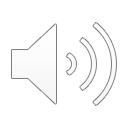 ᏕᎯᏂᏅᏌᏓ  - you have feet
ᏥᏙᎩᏯᎷᎦ  - let’s hunt them
ᏔᎵ ᎢᎦ  - two (the sum of them)
ᎤᏍᎪᎵᏍᏗ - had to gnaw
ᏫᎫᏓᎸ - hooked to
ᎠᎩᏠᎨ - in agony
ᎤᎵᏰᏗᎮ - murmered